ΠΡΟΩΘΗΣΗ
ΚΕΦΑΛΑΙΟ ΕΝΑΤΟ
9.1 ΕΙΣΑΓΩΓΗ ΣΤΗΝ ΠΡΟΩΘΗΣΗ
Η προώθηση είναι ένα από τα συστατικά στοιχεία του μίγματος Μάρκετινγκ και έχει ως βασικό προορισμό την επικοινωνία της επιχείρησης με το καταναλωτικό κοινό. 
    Η προώθηση αναλαμβάνει το δύσκολο έργο της πληροφόρησης του κοινού σχετικά με το προϊόν ή την υπηρεσία, καθώς και την τιμή και τα σημεία διάθεσής τους.
9.1 ΕΙΣΑΓΩΓΗ ΣΤΗΝ ΠΡΟΩΘΗΣΗ
«εργαλεία» προώθησης:
    προσωπική πώληση
    διαφήμιση
    δημόσιες σχέσεις
    προώθηση των πωλήσεων
Κάθε «εργαλείο» της προώθησης λειτουργεί με διαφορετικό τρόπο και εξασφαλίζει διαφορετικά αποτελέσματα. Παρόλα αυτά   ο συνδετικός κρίκος όλων αυτών των εργαλείων είναι ο επικοινωνιακός χαρακτήρας .
Διαφορά διαφήμισης –προώθησης πωλήσεων
Μια διαφήμιση προορίζεται να: 
πληροφορήσει για ένα προϊόν, μία υπηρεσία 
πείσει για την αξία τους
προτρέψει για επίσκεψη στα σημεία πώλησής τους 
επηρεάσει τα άτομα στην επιθυμητή συμπεριφορά
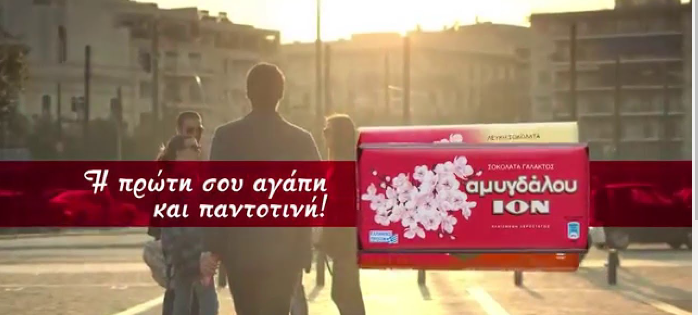 Διαφορά διαφήμισης –προώθησης πωλήσεων
Αντίστοιχα, οι δραστηριότητες προώθησης πωλήσεων αποβλέπουν να επηρεάσουν άμεσα τη συμπεριφορά των ατόμων, για να αυξήσουν την κατανάλωση δεδομένου προϊόντος ή μάρκας, να επισπεύσουν την αγορά ή, ακόμη, και να δοκιμάσουν καινούρια.
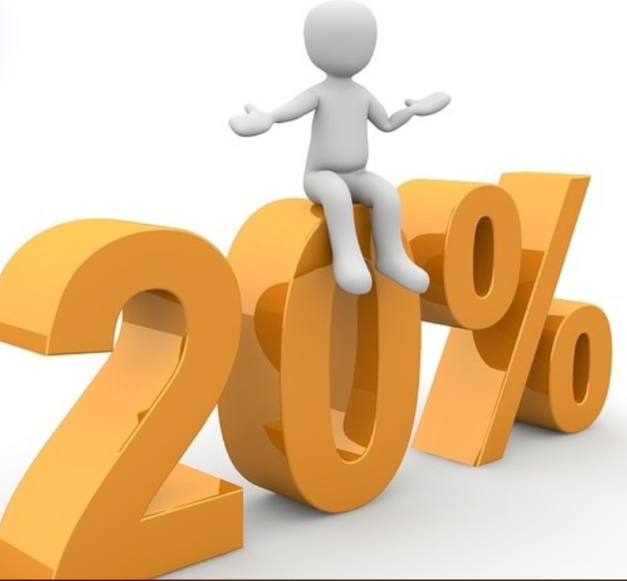 Έκπτωση
1+1 δώρο 
Δωρεάν αποστολή
Δοκιμή πριν την αγορά
Δώρο μαζί με την αγορά
9.2 ΑΡΧΕΣ ΤΗΣ ΕΠΙΚΟΙΝΩΝΙΑΣ
19782      
ΘΕΜΑ 2ο

α) Τι επιδιώκει κάθε επιχείρηση χρησιμοποιώντας το επικοινωνιακό Μάρκετινγκ; 
β) Στα πλαίσια του επικοινωνιακού μάρκετινγκ, πότε μια διαφήμιση θεωρείται επιτυχημένη;
9.2 ΑΡΧΕΣ ΤΗΣ ΕΠΙΚΟΙΝΩΝΙΑΣ
α) Κάθε δραστηριότητα επικοινωνίας επιδιώκει να προσελκύσει την προσοχή των ανθρώπων σε κάθε στιγμή που βρίσκονται. Να τους αποσπάσει το ενδιαφέρον από αυτό που κάνουν τη δεδομένη στιγμή και να τους οδηγήσει στον κόσμο του μηνύματός της. Το ίδιο ακριβώς αποτέλεσμα επιδιώκει κάθε επιχείρηση που χρησιμοποιεί το επικοινωνιακό Μάρκετινγκ, να κάνει τα άτομα να θέλουν να δουν, να ακούσουν, να διαβάσουν, να παρακολουθήσουν τα μηνύματά της.
9.2 ΑΡΧΕΣ ΤΗΣ ΕΠΙΚΟΙΝΩΝΙΑΣ
β) Μια διαφήμιση, για παράδειγμα, είναι επιτυχημένη, όταν 
1. Προξενεί την προσοχή με την ομορφιά ή την παραξενιά της 
2. Όταν μένει στη μνήμη, γιατί έχει ενδιαφέρον
3. Όταν είναι πιστευτή 
4. Όταν οδηγεί στην αγορά του διαφημιζόμενου προϊόντος ή υπηρεσίας
9.3 ΑΝΑΠΤΥΞΗ ΤΩΝ ΣΤΟΧΩΝ ΕΠΙΚΟΙΝΩΝΙΑΣ
Η αποτελεσματική επικοινωνία μιας επιχείρησης με τους καταναλωτές των προϊόντων ή των υπηρεσιών της αποτελεί απαραίτητο στοιχείο κάθε οργανωμένης εμπορικής δραστηριότητας.

     Οι επιχειρήσεις πρέπει να προσδιορίζουν στόχους και, στη συνέχεια, να αναζητούν τρόπους για να τους εκπληρώσουν.

      Οι στόχοι της επικοινωνίας έχουν συγκεκριμένο χαρακτήρα και διαφέρουν από αυτούς του Μάρκετινγκ. 
      
     Ο στόχος του Μάρκετινγκ είναι περισσότερο μακροχρόνιος, ενώ αυτός της επικοινωνίας βραχυχρόνιος.
ΣΥΓΚΕΚΡΙΜΕΝΑ
• Στόχος του Μάρκετινγκ μπορεί να είναι η αύξηση του μεριδίου πωλήσεων ενός προϊόντος στην αγορά, για παράδειγμα από 6% στο 8% μέσα στη χρονική περίοδο των δύο επόμενων χρόνων. 
   • Στόχος της επικοινωνίας είναι η άμεση και αποδοτική μετάδοση του μηνύματος σε δεδομένο κοινό, με σκοπό να το ενεργοποιήσει να γνωρίσει ένα προϊόν ή μία υπηρεσία αλλά και να διαμορφώσει για αυτά μια θετική εικόνα.
Βασική αποστολή της επικοινωνίας
η εκτέλεση ενός μεγάλου μέρους του έργου της προώθησης με ένα οικονομικό, μαζικό και γρήγορο τρόπο.
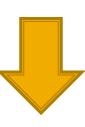 Απώτερος σκοπός της επικοινωνίας
Να οδηγήσει τα άτομα που αποτελούν το κοινό-στόχο από το στάδιο της άγνοιάς τους για το προϊόν ή την υπηρεσία στη γνώση τους ή από το στάδιο της συνειδητοποίησής τους ως φυσικά ή άυλα αγαθά στην πεποίθηση για τα χαρακτηριστικά και πλεονεκτήματά τους και, φυσικά, να τα οδηγήσει στο τελικό στάδιο της αγοράς τους.
Τα επίπεδα του φάσματος της επικοινωνίας
Παράγοντες που επηρεάζουν την αποτελεσματικότητα της επικοινωνίας
9.4 ΔΙΑΔΙΚΑΣΙΑ ΕΠΙΚΟΙΝΩΝΙΑΣ ΚΑΙ ΜΙΓΜΑ ΠΡΟΩΘΗΣΗΣ
Απευθείας επικοινωνία με το καταναλωτικό κοινό
Πολλές επιχειρήσεις επιλέγουν την απευθείας επικοινωνία με το καταναλωτικό κοινό, είτε:
     με τη συστημένη αποστολή εντύπων στον τόπο κατοικίας τους 
     με δειγματοδιανομή στα σημεία της πόλης, όπου συχνάζουν τα άτομα του κοινού-στόχου. 
      
      Αυτή η απευθείας επικοινωνία με τους δυνητικούς πελάτες εξασφαλίζει μια ξεχωριστή αμεσότητα ανάμεσα στην επιχείρηση και στους υποψήφιους αγοραστές των προϊόντων της, που επιτρέπει στην ίδια να διαπιστώνει σχεδόν άμεσα την ανταπόκρισή τους στα μηνύματά της ή, γενικότερα, στις προωθητικές προσπάθειές της.
διαφορά μεταξύ κοινού της επικοινωνίας και κοινού Μάρκετινγκ
κοινό της επικοινωνίας
κοινό Μάρκετινγκ
η έμφαση δίνεται στην «αγορά», δηλαδή σε ένα ευρύτερο καταναλωτικό κοινό, με στόχο την πώληση προϊόντων ή υπηρεσιών
έμφαση στην κατεύθυνση του μηνύματος προς συγκεκριμένη ομάδα του κοινού-στόχου
ανταγωνισμός και επικοινωνιακός σκοπός
Ανταγωνισμός. 

      Είναι ένας από τους πιο σημαντικούς παράγοντες που επηρεάζουν τους στόχους κάθε επικοινωνιακού προγράμματος, μια που ζούμε σε ένα έντονα ανταγωνιστικό περιβάλλον. 
       Οι εμπορικές κινήσεις και, ιδιαίτερα, οι επικοινωνιακές δραστηριότητες των ανταγωνιστών πρέπει να ληφθούν σοβαρά υπ’ όψιν, πριν από οποιοδήποτε σχεδιασμό.
Επικοινωνιακός σκοπός. 


      Πρόκειται για τη βασική ιδέα που θα κοινοποιηθεί στο κοινό με επιτυχία και θα μπορεί να διαφοροποιήσει το προϊόν από τα ανταγωνιστικά του.
9.5 ΔΑΠΑΝΕΣ ΠΡΟΩΘΗΣΗΣ
Το γραφείο Επικοινωνίας Μάρκετινγκ είναι υπεύθυνο για την κατάρτιση του προϋπολογισμού όλων των δραστηριοτήτων που θα εκπληρώσουν τους στόχους της προώθησης.
    Βασικό στοιχείο  του προϋπολογισμού είναι οι συνολικές δαπάνες προώθησης.
ενέργειες  σχετικά με την κατανομή των δαπανών
Οι συνολικές δαπάνες προώθησης της επιχείρησης, των προϊόντων ή / και των υπηρεσιών της, αφού εγκριθούν, πρέπει να κατανεμηθούν  στα μέσα επικοινωνίας που θα χρησιμοποιηθούν. 
Ταυτόχρονα, πρέπει να καθορισθούν οι δαπάνες για κάθε κατηγορία προϊόντων ή για κάθε άλλη δραστηριότητα ξεχωριστά (προώθηση πωλήσεων, δημόσιες σχέσεις-δημοσιότητα, υποστήριξη των προσωπικών πωλήσεων κτλ.). 
Στη συνέχεια, ακολουθεί η κατανομή δαπανών κατά δραστηριότητα και μέσο επικοινωνίας σε ετήσια και μηνιαία βάση για ευκολότερο έλεγχο, σύμφωνα με τον προγραμματισμό δραστηριοτήτων της προώθησης.
Ειδικότερα…
πρέπει να εκτιμηθεί τι ποσό και πότε θα διατεθεί στα μέσα επικοινωνίας (τηλεόραση, ραδιόφωνο, περιοδικά, εφημερίδες)

τι ποσό θα δαπανηθεί για κινηματογραφική διαφήμιση, για υπαίθρια διαφήμιση (αφίσες στα Μέσα Μαζικής Μεταφοράς, επιγραφές, τοιχογραφίες κτλ.). 

πόσα χρήματα θα διατεθούν για την ταχυδρομική επικοινωνία, πόσα για διαφημιστικά έντυπα ή τα προγράμματα προώθησης πωλήσεων ( διαφημιστικά δώρα, εκθέσεις, εκδηλώσεις,  προσφορές κτλ.).

 πάντα πρέπει να προβλέπεται ποσό για τις αμοιβές των ανεξάρτητων συνεργατών (γραφιστών, φωτογράφων, κειμενογράφων, μοντέλων κτλ.).
9.7 ΔΙΑΦΗΜΙΣΗ (ΟΡΙΣΜΟΣ)
Η διαφήμιση είναι μια «πληρωμένη» επικοινωνία, που μεταδίδεται από τα μέσα, κυρίως μαζικής εμβέλειας, με την οποία οι επιχειρήσεις ελπίζουν με το διαφημιστικό τους μήνυμα να:
    προκαλέσουν την προσοχή
    δημιουργήσουν ενδιαφέρον, επιθυμία
    πληροφορήσουν 
    πείσουν συγκεκριμένα άτομα για δεδομένα     
        προϊόντα, υπηρεσίες ή ιδέες και πρόσωπα
Που αποβλέπει και τι προωθεί η διαφήμιση;
Τις περισσότερες φορές αποβλέπει να τοποθετήσει τη μάρκα, το προϊόν,  τις υπηρεσίες στον κατάλογο των πιθανών επιλογών του καταναλωτή. 
Σε άλλες περιπτώσεις προσπαθεί να μεταδώσει μηνύματα και να εδραιώσει στο μυαλό του πολίτη ιδέες, απόψεις, αντιλήψεις. 
Η διαφήμιση αποτελεί ένα από τα εργαλεία της προώθησης  και ένα στρατηγικό όπλο για τους ανθρώπους της επικοινωνίας Μάρκετινγκ.
 Στην ουσία πρόκειται για μια διαδικασία επικοινωνίας που βρίσκεται σε διαρκή εξέλιξη και συνέχεια προσαρμόζεται στα υπάρχοντα δεδομένα της αγοράς.
9.8 ΠΡΟΣΩΠΙΚΗ ΠΩΛΗΣΗ
Σε τι αναφέρεται η προσωπική πώληση ως στοιχείο του μείγματος προώθησης; 
   
    Η προσωπική πώληση αναφέρεται, κυρίως, στην προσωπική επαφή των ατόμων, πωλητή και αγοραστή, κατά την οποία μεταφέρονται σκέψεις, απόψεις, προτάσεις ή άλλες επιθυμίες ή εντολές από ένα άτομο σε άλλο ή σε ομάδες ατόμων.
9.8 ΠΡΟΣΩΠΙΚΗ ΠΩΛΗΣΗ
Ποιο είναι το κύριο πλεονέκτημα της διαπροσωπικής επικοινωνίας;
      
      Το κύριο πλεονέκτημα της διαπροσωπικής επικοινωνίας είναι η αμφίδρομη στενή σχέση του πομπού και του δέκτη, που απουσιάζει κυρίως από τη διαφήμιση και τη δημοσιότητα.
      
      Ένας πωλητής έχει όλο το χρόνο αλλά και τη διάθεση να καταγράψει τις ανάγκες, τις επιθυμίες και τις προσδοκίες του υποψήφιου αγοραστή, και στη συνέχεια να προτείνει λύσεις για την ικανοποίησή τους. Δηλαδή, ο πομπός της επικοινωνίας γνωρίζει καλύτερα τον αποδέκτη της.
Με ποιους τρόπους εκφράζεται η διαπροσωπική επικοινωνία;
Η διαπροσωπική επικοινωνία εκφράζεται με διάφορους τρόπους. Μπορεί να είναι γραπτή (επιστολή), προφορική (ομιλία), να γίνει με τη «γλώσσα του σώματος» (κινήσεις), με την εμφάνιση (ενδυμασία, παρουσία), με εκφράσεις.
9.9 ΔΡΑΣΤΗΡΙΟΤΗΤΕΣ ΠΡΟΩΘΗΣΗΣ ΠΩΛΗΣΕΩΝ
Ο όρος «προώθηση πωλήσεων» χρησιμοποιείται ευρύτατα, κυρίως για να περιγράφει ενέργειες που έχουν ως στόχο την άμεση ανάπτυξη των πωλήσεων. 
     Συχνά, οι δραστηριότητες προώθησης πωλήσεων συνδέονται με:
 μείωση τιμής
 προσφορές
 δώρα
 μεγαλύτερο περιεχόμενο του προϊόντος

      Σχεδόν σε όλες τις περιπτώσεις υπάρχει συγκεκριμένος χρονικός ορίζοντας.
Σε κάθε μια από τις παρακάτω περιπτώσεις να περιγραφεί ο συγκεκριμένος στόχος που αποβλέπει η κάθε προωθητική ενέργεια.
i. «Κατέβασε την εφαρμογή Super Market Plus, κάνε εγγραφή και απόλαυσε εύκολη πρόσβαση σε ελκυστικές προσφορές και πολλά προνόμια».
ii. «Δοκιμάστε το Free Office 365 εντελώς δωρεάν για ένα μήνα.  Αποκτήστε μια δωρεάν δοκιμαστική έκδοση και θα έχετε πρόσβαση στις πιο πρόσφατες εφαρμογές με υποστήριξη AI, 1 TB χώρου αποθήκευσης στο cloud και premium δυνατότητες για κινητές συσκευές, για να παραμένετε πάντα ενημερωμένοι όπου και αν βρίσκεστε, από οποιαδήποτε συσκευή».
iii. «Αγοράστε σήμερα τα Chips πατατάκια με 20% περισσότερο προϊόν στην εξαιρετική τιμή των 1,20€».
απάντηση
i. H συγκεκριμένη προωθητική προσπάθεια αποβλέπει να συγκρατήσει τους αγοραστές προϊόντων στη μάρκα και γι’ αυτό η επικοινωνία προτείνει συμμετοχή σε μια λέσχη που εξασφαλίζει ειδικά προνόμια στα μέλη της. 
ii. H συγκεκριμένη προωθητική προσπάθεια αποβλέπει να προσελκύσει νέους αγοραστές στο προϊόν προσφέροντας μια δοκιμαστική έκδοση για κάποιο χρονικό διάστημα.
iii. H συγκεκριμένη προωθητική προσπάθεια αποβλέπει στην μεγιστοποίηση των πωλήσεων, προσφέροντας περισσότερο προϊόν στην ίδια τιμή.
Σε τι αποβλέπουν οι προωθητικές δραστηριότητες;
Οι δραστηριότητες προώθησης πωλήσεων αποβλέπουν σε περισσότερο άμεση  επικοινωνία, που θα καταλήξει σε δεδομένη αύξηση των πωλήσεων σε συγκεκριμένη χρονική περίοδο και γνωστοποιούν το επιπλέον  όφελος που μπορεί να αποκομίσει ο καταναλωτής με την αγορά των προϊόντων.
9.10 ΔΗΜΟΣΙΟΤΗΤΑ-ΔΗΜΟΣΙΕΣ ΣΧΕΣΕΙΣ-ΧΟΡΗΓΙΑ
Για ποιους λόγους οι επιχειρήσεις  και οι οργανισμοί ιδιωτικού και δημόσιου δικαίου χρησιμοποιούν τη δημοσιότητα;
 
    Η δημοσιότητα είναι μια επικοινωνία, συνήθως χωρίς πληρωμή, που οι επιχειρήσεις και οι οργανισμοί ιδιωτικού και δημόσιου δικαίου χρησιμοποιούν, για να καλλιεργήσουν μια θετική, δημόσια εικόνα καλής συμμετοχής στα κοινά και να αυξήσουν την αναγνωρισιμότητα για την επιχείρηση, τη μάρκα, τα προϊόντα, τις υπηρεσίες ή τις ιδέες στο κοινό.
διαφήμιση-δημόσιες σχέσεις
α) Σε τι αποσκοπούν οι δημόσιες σχέσεις μιας επιχείρησης;
 
     β) Ποιες είναι οι διαφορές μεταξύ διαφήμισης και δημοσίων σχέσεων;
διαφήμιση-δημόσιες σχέσεις
Οι Δημόσιες Σχέσεις αποσκοπούν στη δημιουργία και διατήρηση καλής εικόνας και σχέσεων με το κοινό, αλλά και ενδοεπιχειρησιακά με το προσωπικό.
διαφήμιση-δημόσιες σχέσεις
Η βασική της διαφορά με τη διαφήμιση βρίσκεται στην αμεσότητα της επικοινωνίας και στο κόστος. 

      Η διαφήμιση αποτελεί περισσότερο άμεση  επικοινωνία, ενώ οι δημόσιες σχέσεις έμμεση

      Η διαφήμιση είναι μια πληρωμένη επικοινωνία, ενώ η δημοσιότητα που προκαλείται από τις δημόσιες σχέσεις θεωρητικά παρέχεται δωρεάν.

       Η διαφήμιση προορίζεται να μεταφέρει αποτελεσματικά το μήνυμά της και να προκαλέσει την άμεση αντίδραση των παραληπτών της, ενώ οι δημόσιες σχέσεις να δημιουργήσουν θετική δημοσιότητα για  επιχειρήσεις, να διατηρήσουν την εμπιστοσύνη του κοινού.

      Παρ’ όλα αυτά, η  δημοσιότητα είναι  περισσότερο πιστευτή από ό,τι είναι η επικοινωνία που διαμορφώνει η διαφήμιση.
Χορηγία
α)Η επιχείρηση «ΚΑΠΑ» αναλαμβάνει να στηρίξει οικονομικά την διοργάνωση αθλητικών αγώνων πανελλήνιας εμβέλειας.
    i. Η πρωτοβουλία της  επιχείρησης σε ποια μορφή επικοινωνίας ανήκει και τι ελπίζει η επιχείρηση να πετύχει με αυτή;
    ii. Ποια άλλα γεγονότα ή εκδηλώσεις θα μπορούσε να υποστηρίξει η επιχείρηση; Να δώσετε τρία παραδείγματα.
    
    β) Με ποιο τρόπο αυτή η επικοινωνία  θα μπορούσε να μεγεθυνθεί;